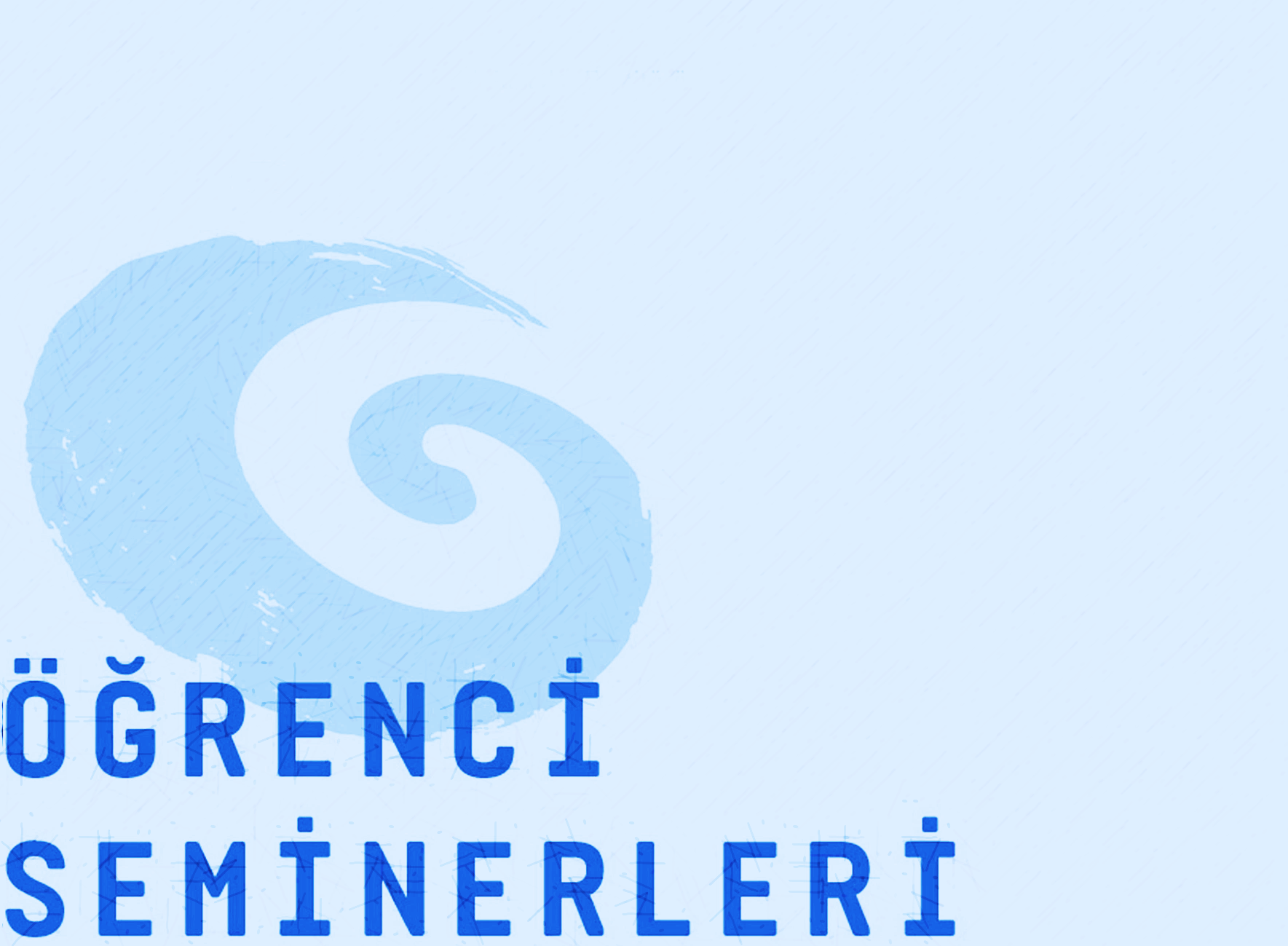 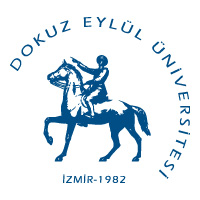 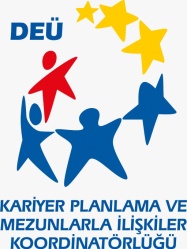 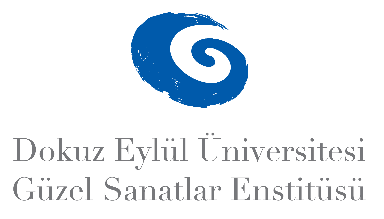 2024-2025 BAHAR YARIYILI LİSANSÜSTÜ 
ÖĞRENCİ SEMİNERLERİ
MÜZİK TEKNOLOJİSİ BİLİM DALI
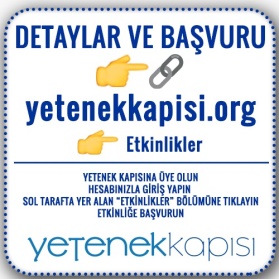 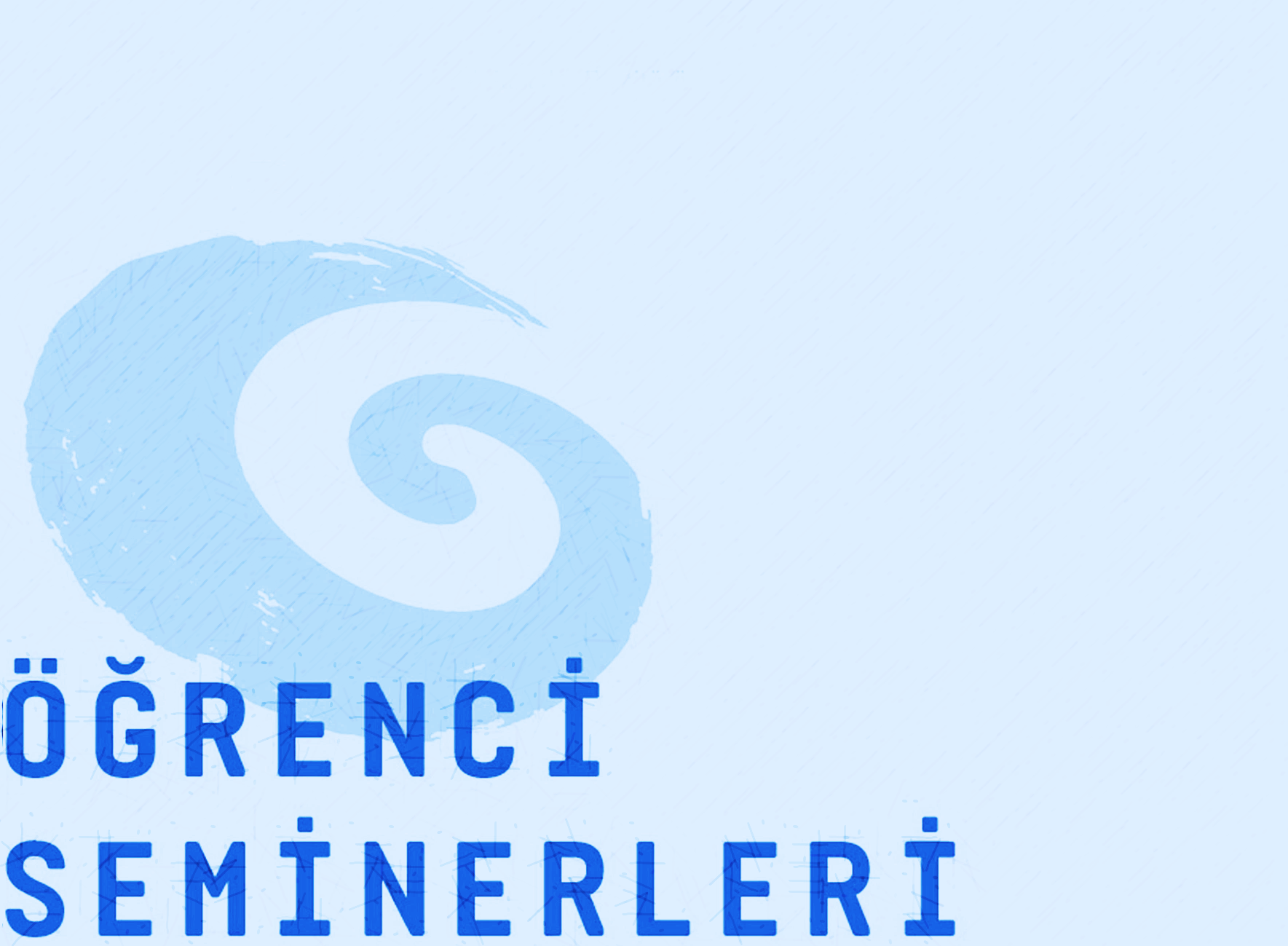 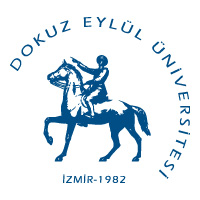 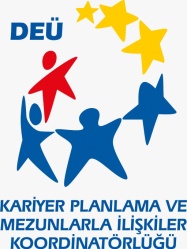 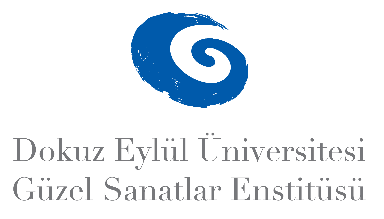 2024-2025 BAHAR YARIYILI LİSANSÜSTÜ ÖĞRENCİ SEMİNERLERİ
MÜZİK TEKNOLOJİSİ BİLİM DALI
Buse Nur AKDOĞAN
Sinfonik Orkestra Kayıtlarında Mikrofon Yerleşimi: Modern Teknikler ve Uygulamalar
Tarih: 27.05.2025 
Saat: 13.00
Yer: GSF Binası Ses Kayıt Stüdyosu
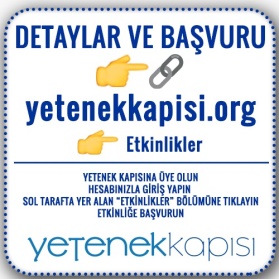 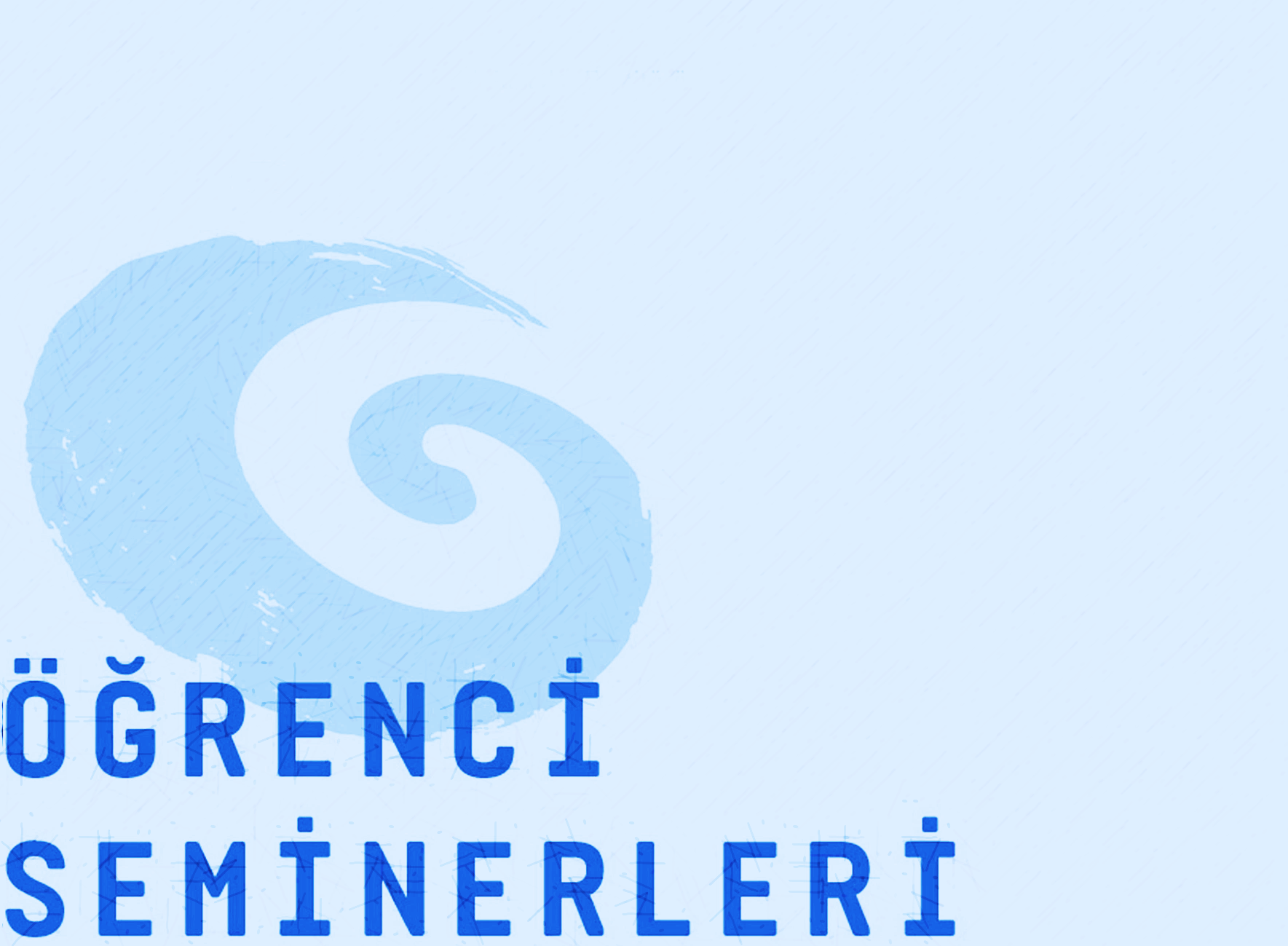 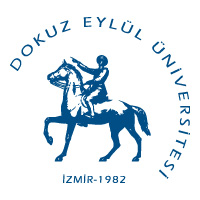 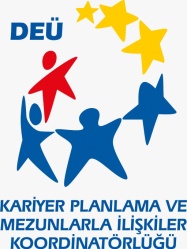 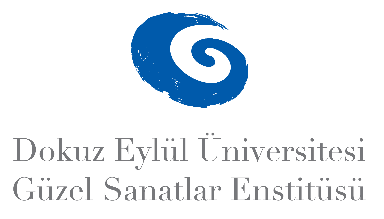 2024-2025 BAHAR YARIYILI LİSANSÜSTÜ ÖĞRENCİ SEMİNERLERİ
MÜZİK TEKNOLOJİSİ BİLİM DALI
Doğancan AKBAY
Helmholtz Rezonatörlerinde Rezonatör Form Faktörlerinin 
Rezonatörün Çalışması Üzerindeki Etkileri
Tarih: 28.05.2025
Saat: 15:00
Yer: Öğretim Üyesi Odası
        Doç. Dr. Suat Vergili
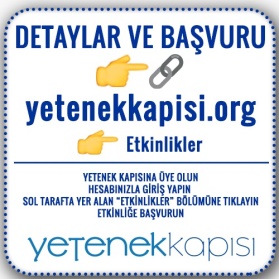 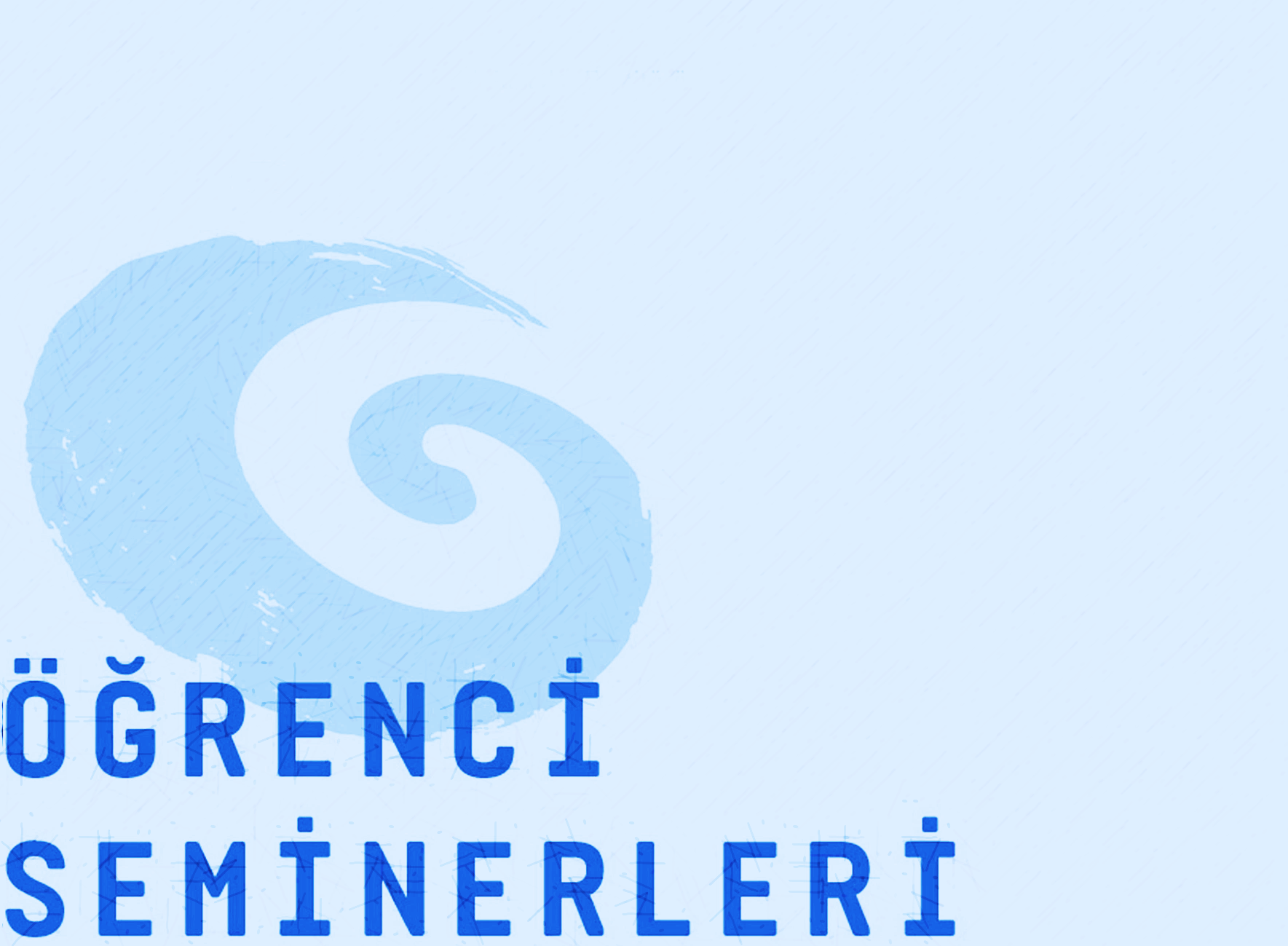 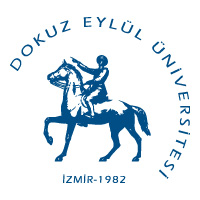 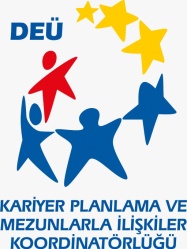 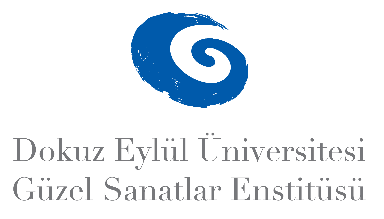 2024-2025 BAHAR YARIYILI LİSANSÜSTÜ ÖĞRENCİ SEMİNERLERİ
MÜZİK TEKNOLOJİSİ BİLİM DALI
Münevver ALKAN
Sinema Salonlarında Boyutsal Seslendirme Sistemleri Ve Sinema Salonu Akustiği İlişkileri
Tarih: 28.05.2025
Saat: 15:30
Yer: Öğretim Üyesi Odası
        Doç. Dr. Suat Vergili
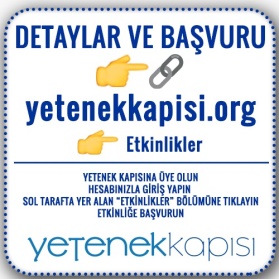 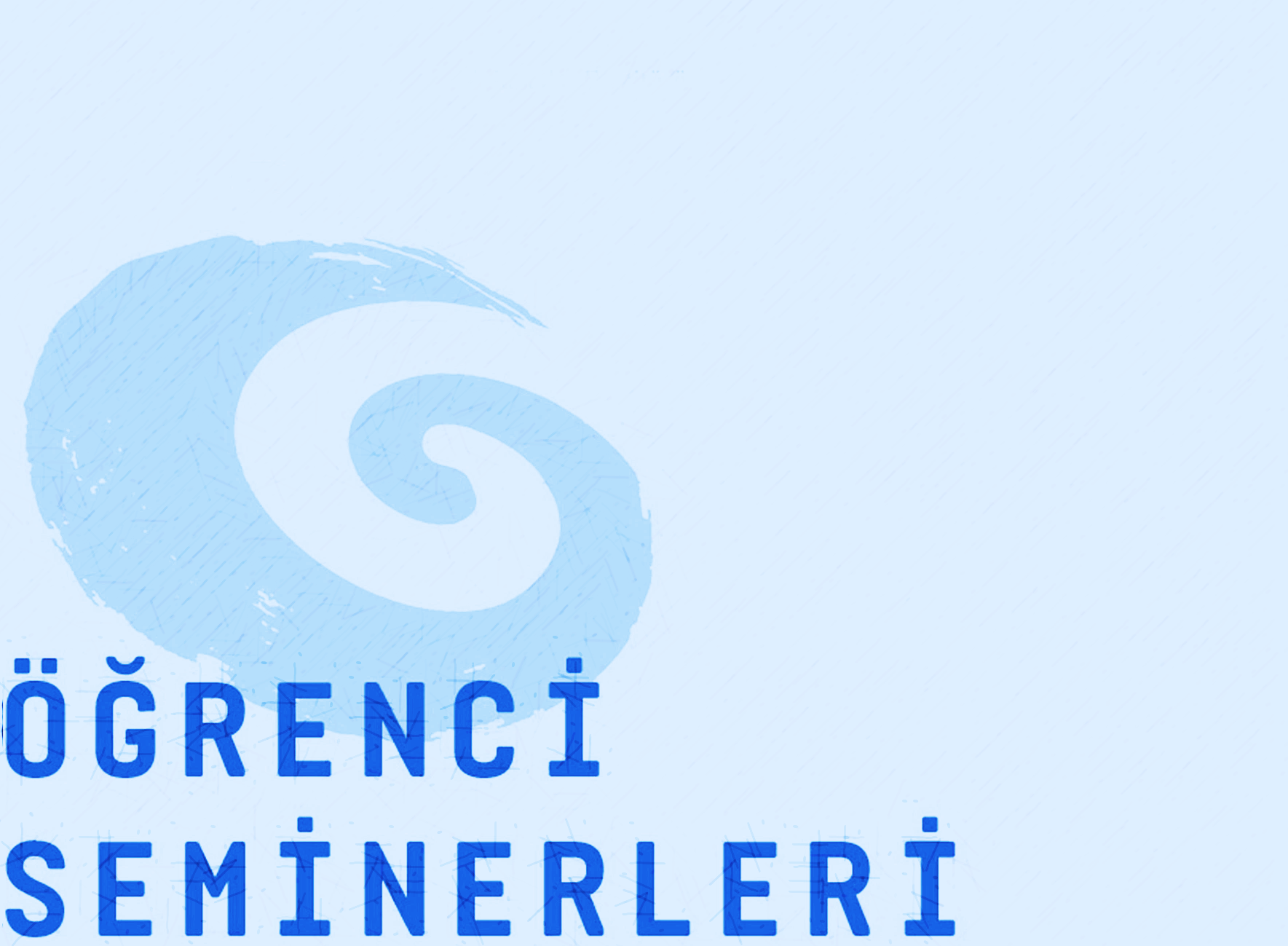 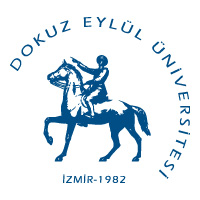 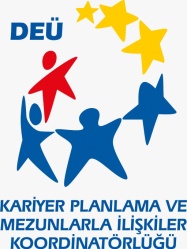 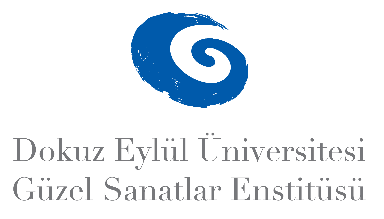 2024-2025 BAHAR YARIYILI LİSANSÜSTÜ ÖĞRENCİ SEMİNERLERİ
MÜZİK TEKNOLOJİSİ BİLİM DALI
Metehan GÜRLEK
Kapsayıcı Eğitimde Akustik Performans ve Öğrenme Ortamlarına Etkisi
Tarih: 11.06.2025
Saat:10:00
Yer: Öğretim Üyesi Odası
          Prof. Dr. Feridun Öziş
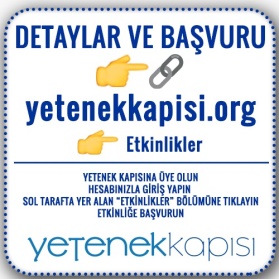 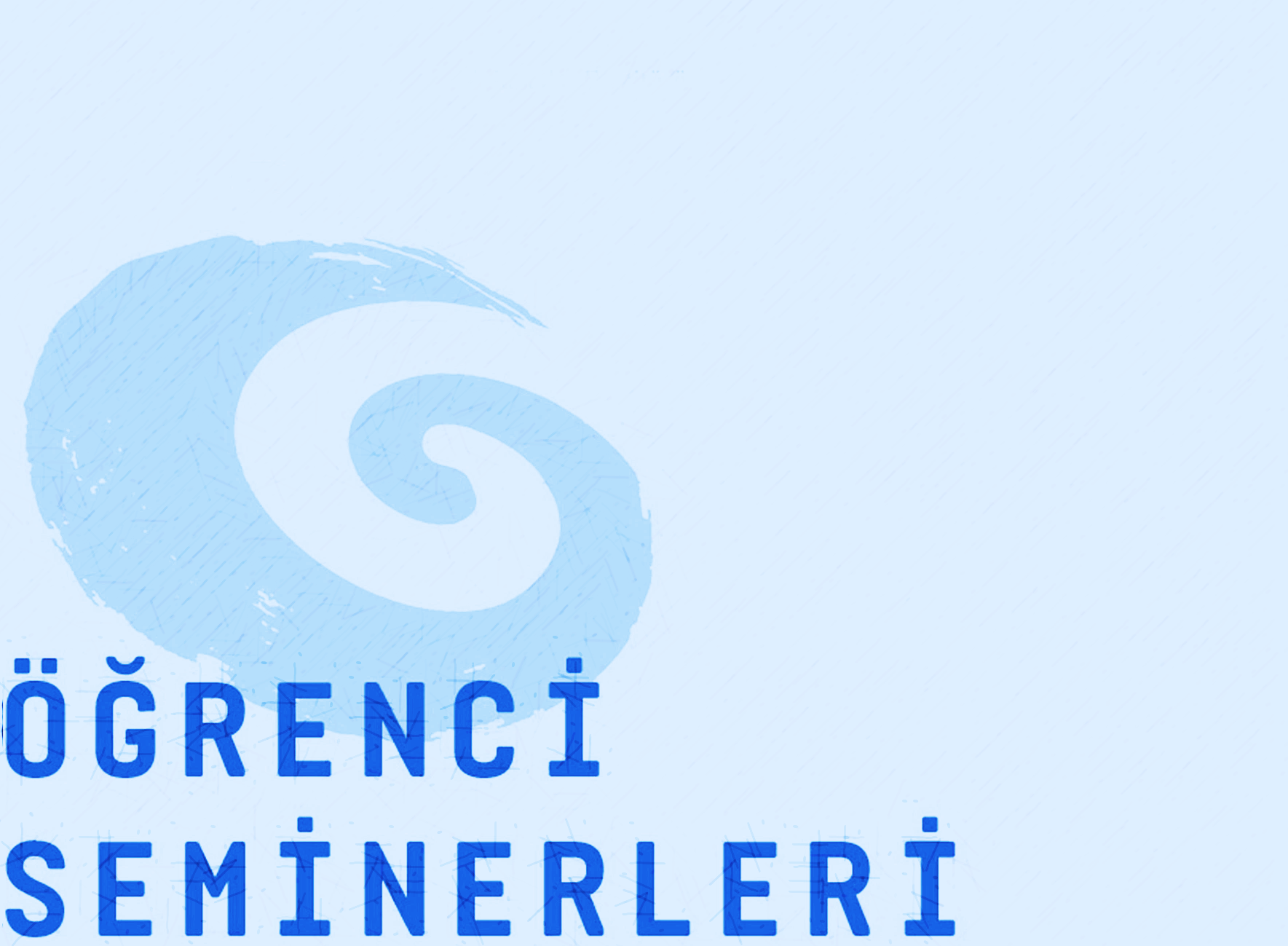 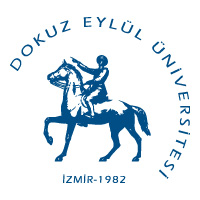 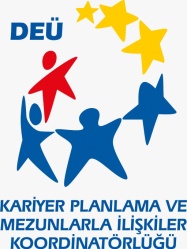 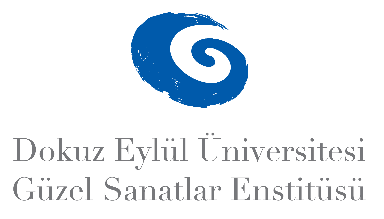 2024-2025 BAHAR YARIYILI LİSANSÜSTÜ ÖĞRENCİ SEMİNERLERİ
MÜZİK TEKNOLOJİSİ BİLİM DALI
Salih Okan ERCAN
Akustik Literatüründe Saçılım Katsayısı Ölçüm Yöntemlerinin Değerlendirilmesi
Tarih: 11.06.2025
Saat:10:30
Yer: Öğretim Üyesi Odası
          Prof. Dr. Feridun Öziş
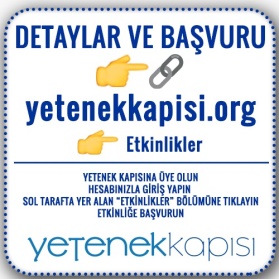